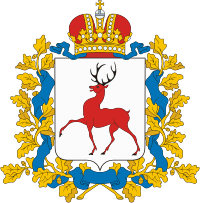 Методика 
проведения аккредитационной экспертизы 
соответствия содержания и качества подготовки обучающихся в организациях, осуществляющих образовательную деятельность, по заявленным для государственной аккредитации образовательным программам федеральным государственным образовательным стандартам                                                         в 2013/2014 учебном году                                                                                     (для общеобразовательных учреждений)
                          

Маслов Сергей Геннадьевич,
начальник отдела 
государственной аккредитации 
и контроля качества управления
 по контролю и надзору 
в сфере образования
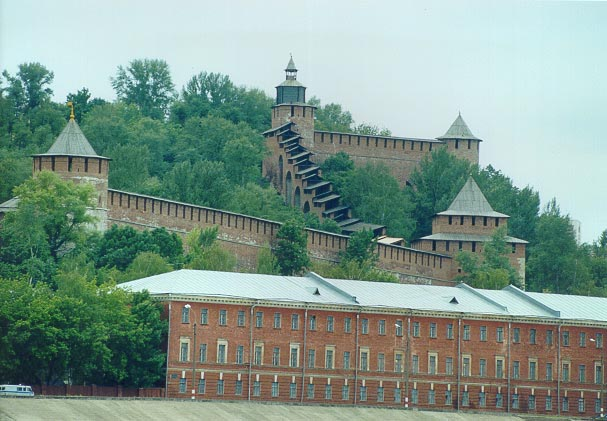 1
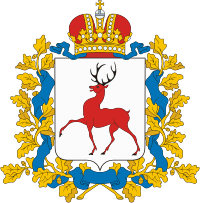 Государственная аккредитация образовательной деятельности общеобразовательной организации проводится аккредитационным органом (министерство образования Нижегородской области), осуществляющим переданные Российской Федерацией полномочия в сфере образования 
Министерство образования Нижегородской области принимает решение о государственной аккредитации или об отказе в государственной аккредитации по результатам аккредитационной экспертизы образовательной деятельности в отношении каждого уровня общего образования, к которому относятся заявленные для государственной аккредитации основные общеобразовательные программы
Предметом аккредитационной экспертизы образовательной деятельности является определение соответствия содержания и качества подготовки обучающихся в общеобразовательных организациях, по заявленным для государственной аккредитации образовательным программам общего образования федеральным государственным образовательным стандартам общего образования (ФГОС)  и (или) федеральному компоненту государственного образовательного стандарта общего образования до истечения срока реализации (ФКГОС)
В проведении аккредитационной экспертизы участвуют эксперты, имеющие необходимую квалификацию в области заявленных для государственной аккредитации основных образовательных программ, и (или) экспертные организации, соответствующие установленным требованиям
2
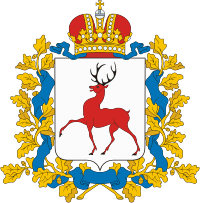 Правило принятия решения 
по аккредитационной экспертизе
содержание и качество подготовки обучающихся соответствует ФГОС (ФКГОС), если эксперты установили соответствие требованиям ФГОС (ФКГОС) всех пяти показателей оценки содержания и качества подготовки обучающихся

в случае установления несоответствия требованиям ФГОС (ФКГОС) одного из пяти показателей, содержание и качество подготовки обучающихся в целом не соответствует ФГОС (ФКГОС)
3
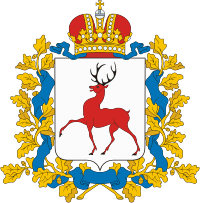 Показатели содержания и качества подготовки обучающихся
Показатель 1 
Соответствие содержания основной образовательной программы начального общего образования требованиям ФГОС и (или) соответствие содержания начального, основного, среднего общего образования требованиям ФКГОС
                                                           
Показатель 2
 Результаты освоения основной образовательной программы начального общего образования и (или) результативность образовательной деятельности на ступенях начального, основного, среднего общего образования

Показатель 3 
Оценка учебно-методического и информационного обеспечения образовательного процесса

Показатель 4 
Оценка кадрового обеспечения образовательного процесса

Показатель 5  
Оценка    материально-технического обеспечения образовательного процесса
4
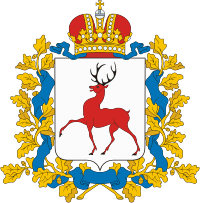 Показатель 1
Соответствие содержания основной образовательной программы начального общего образования требованиям ФГОС и  соответствие содержания начального общего образования требованиям ФКГОС
(4 класс)
Максимальное количество баллов по показателю – 16 баллов
5
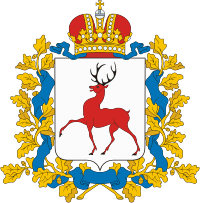 Показатель 1
Соответствие содержания основной образовательной программы начального общего образования требованиям ФГОС и  соответствие содержания начального общего образования требованиям ФКГОС
(4 класс)
Максимальное количество баллов по показателю – 16 баллов
6
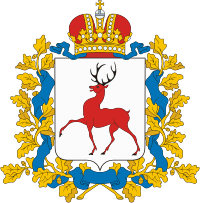 Показатель 2
Результаты освоения основной образовательной программы начального общего образования и  результативность образовательной деятельности на ступени начального общего образования
Максимальное количество баллов по показателю – 5 баллов
7
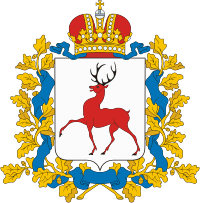 Показатель 3
Оценка учебно-методического и информационного обеспечения образовательного процесса
Максимальное количество баллов по показателю – 8 баллов
8
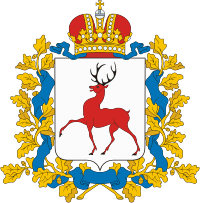 Показатель 4
Оценка кадрового обеспечения образовательного процесса
Максимальное количество баллов по показателю – 10 баллов
9
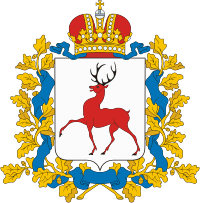 Показатель 5
Оценка материально-технического обеспечения образовательного процесса
Максимальное количество баллов по показателю – 2 балла
10
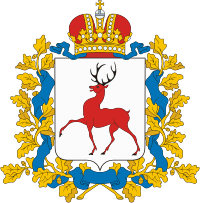 Показатель 1
Соответствие содержания  основного общего образования  требованиям ФКГОС
Максимальное количество баллов по показателю – 20 баллов
Показатель соответствует, если набрано не менее 50% от максимально возможного количества баллов для общеобразовательных учреждений, и не менее 80% от максимально возможного количества баллов для общеобразовательных учреждений, реализующих программы профильного и углубленного изучения
11
Экспертное заключение
по результатам экспертизы
деятельности общеобразовательного учреждения
в ходе государственной аккредитации
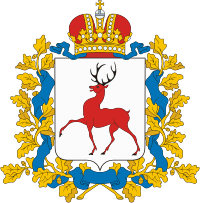 Полное наименование ОУ___________________________________________________
 
Место нахождения__________________________________________________________
 
Показатель               УКАЗАННЫЙ В ПРИКАЗЕ и  ПЛАНЕ-ЗАДАНИИ 

Критерий показателя  УКАЗАННЫЙ В ПРИКАЗЕ и  ПЛАНЕ-ЗАДАНИИ 
Оценка СООТВЕТСТВУЕТ/НЕ СООТВЕТСТВУЕТ


Эксперт ________________________              ________________________
                          (подпись)                                                        (ФИО)
 
«______» _______________20____ г.
 
 С результатом экспертизы ознакомлен (а).
 
 Руководитель ОУ __________________            ________________________
                                      (подпись)                                               (ФИО)
 
 «______» _______________20____ г.
Приложение к экспертному заключению 
______________________________________
(полное наименование ОУ)
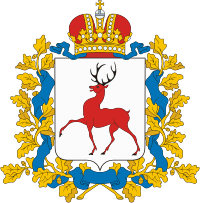 ЗАМЕЧАНИЯ ПО ОЦЕНИВАНИЮ КРИТЕРИЯ:

ОФОРМЛЯЕТСЯ ВСЕГДА, ЕСЛИ КОЛИЧЕСТВО БАЛЛОВ МЕНЬШЕ МАКСИМАЛЬНО УСТАНОВЛЕННОГО

ОСОБОЕ МНЕНИЕ: 

ОФОРМЛЯЕТСЯ, ЕСЛИ ЭКСПЕРТ хочет отметить то, что 
-    Требует особого комментария
-     Выходит за рамки экспертизы
-    Требует внимания МО НО или Учредителя ОУ

Эксперт ________________________              ________________________
                          (подпись)                                                           (ФИО)
 «______» _______________20____ г.
 
 С результатом экспертизы ознакомлен.
 
 Руководитель ОУ __________________            ________________________
                                      (подпись)                                                   (ФИО)
 
 «______» _______________20____ г.
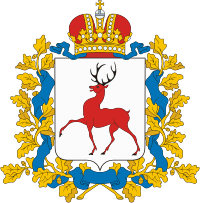 ДОКУМЕНТЫ НА ГОСУДАРСТВЕННУЮ АККРЕДИТАЦИЮ
Заявление
Приказ Министерства образования и науки РФ от 18 сентября 2012 года № 729                 "Об утверждении форм заявлений о проведении государственной аккредитации, о выдаче временного свидетельства о государственной аккредитации и о переоформлении свидетельства о государственной аккредитации"
2. Копия  устава ОУ 
(заверенная нотариально или с представлением оригинала)

3. Копия положения о филиале ОУ 
(заверенная нотариально или с представлением оригинала)

4. Копии учебных планов по всем образовательным программам, заявленным к государственной аккредитации

5. Копия платежного поручения об уплате государственной пошлины за государственную услугу

6. Опись представленных документов
(http://minobr.government-nnov.ru)
14
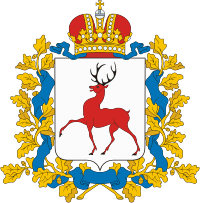 4. Общественная аккредитация организаций, осуществляющих образовательную деятельность, и профессионально-общественная аккредитация образовательных программ
Общественная аккредитация – признание соответствия уровня осуществляющей образовательную деятельность организации критериям и требованиям российских, иностранных и международных организаций 
(ч.1, 2 ст. 96 Закона № 273-ФЗ)
     
      Профессионально-общественная аккредитация профессиональных образовательных программ – признание качества и уровня подготовки выпускников, освоивших такую образовательную программу в конкретной организации, осуществляющей образовательную деятельность, отвечающими требованиям профессиональных стандартов, требованиям рынка труда к специалистам, рабочим и служащим соответствующего профиля (ч. 4 ст. 96 Закона № 273-ФЗ) 

      Сведения об имеющейся у организации общественной аккредитации, профессионально-общественной аккредитации представляются в аккредитационный орган и рассматриваются при проведении государственной аккредитации 

      Общественная и профессионально-общественная аккредитация проводятся на добровольной основе
15
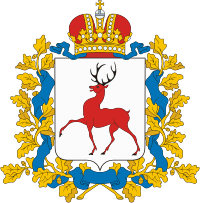 МИНИСТЕРСТВО ОБРАЗОВАНИЯ НИЖЕГОРОДСКОЙ ОБЛАСТИ

УПРАВЛЕНИЕ ПО КОНТРОЛЮ И НАДЗОРУ В СФЕРЕ ОБРАЗОВАНИЯ

ОТДЕЛ ГОСУДАРСТВЕННОЙ АККРЕДИТАЦИИ И КОНТРОЛЯ КАЧЕСТВА ОБРАЗОВАНИЯ



КОНТАКТНЫЕ ТЕЛ./ФАКС 421 52 43
(http://minobr.government-nnov.ru)
16